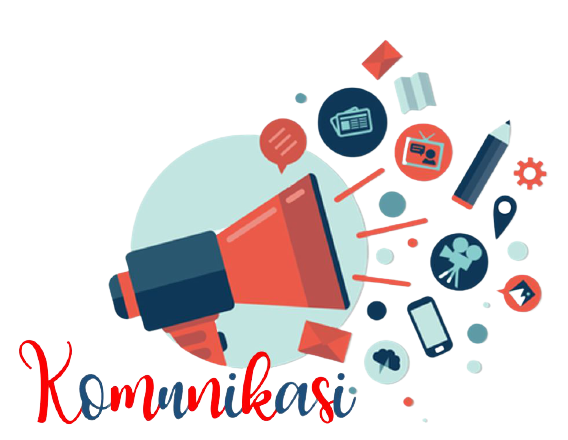 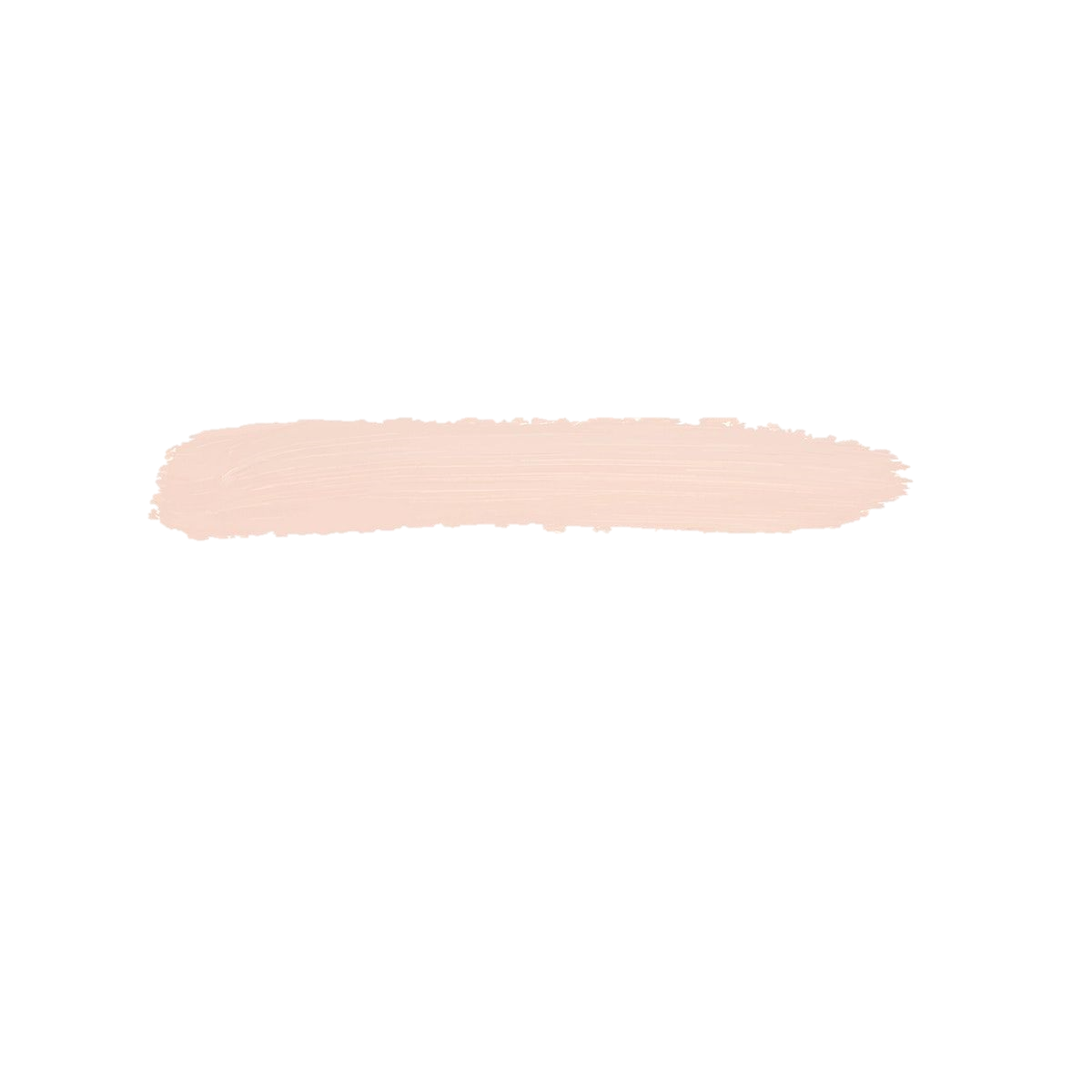 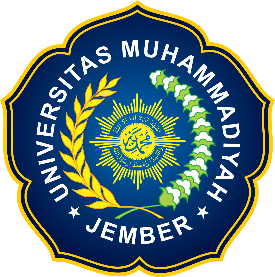 Fefi Nurdiana Widjayanti, S.P. M.P.
 
PROGRAM STUDI AGRIBISNIS
FAKULTAS PERTANIAN
UNIVERSITAS MUHAMMADIYAH JEMBER
Komunikasi
Seorang  wirausaha  sangat  memerlukan  kemampuan  komunikasi.    
Komunikasi  merupakan dasar   bagi   seorang   wirausaha   untuk   menyampaikan    pesan,   mendekati    pelanggan, memimpin   karyawan   dan  memotivasi.     
Seorang  wirausaha   sekalipun   memiliki   produk unggulan, konsep layanan prima dan gagasan-gagasan  kreatif, tetapi tidak dikomunikasikan kepada   orang   lain,   maka   hal   tersebut   menjadi   tidak   berguna. 
Menurut   Ilik   (2011), komunikasi  menjadi salah satu elemen  terpenting  dalam menjalankan  kewirausahaan.
Hal tersebut  dikarenakan  seorang  wirausahawan  adalah  seorang  leader  dan  seorang  leader mutlak harus mampu mendirect bawahannya untuk mencapai tujuan organisasi.
Pengertian Komunikasi
Kata atau istilah komunikasi (dari bahasa Inggris “communication”), secara etimologis atau menurut asal katanya adalah dari bahasa Latin communicatus, dan perkataan ini bersumber  pada  kata communis.  Kata communis memiliki  makna  ‘berbagi’  atau  ‘menjadi milik bersama’ yaitu suatu usaha yang memiliki tujuan untuk kebersamaan  atau kesamaan makna.
Pengertian Komunikasi
Komunikasi adalah proses penyampaian suatu pesan oleh seseorang kepada orang lain untuk  memberitahu  atau  untuk  mengubah  sikap,  pendapat,  atau  perilaku,  baik  langsung secara  lisan  maupun  tidak langsung  melalui  media;  proses  penyampaian  bentuk interaksi gagasan kepada orang lain dan proses penciptaan arti terhadap gagasan atau ide yang disampaikan, baik sengaja maupun tidak disengaja.
Komponen  Komunikasi
1.   Lingkungan  komunikasi

Lingkungan (konteks) komunikasi setidak-tidaknya memiliki 3 (tiga) dimensi di antaranya :
a.    Fisik, adalah ruang di mana komunikasi 
         berlangsung  nyata atau berwujud.
b. 	Sosial-psikologis, misalnya tata hubungan  
        status di antara pihak yang terlibat, peran 
        yang dijalankan orang   dan aturan budaya   
        masyarakat di mana orang-orang berkomunikasi. 
        Lingkungan atau konteks ini mencakup rasa 
        persahabatan atau permusuhan, formalitas atau 
        informalitas, serius atau senda gurau.
c. 	Temporal (waktu), mencakup waktu dalam 
        hitungan jam, hari, atau sejarah di mana 
        komunikasi berlangsung.
Komponen  Komunikasi
2.   Sumber-Penerima

Kita  menggunakan  istilah  sumber  (komunikator)-penerima  (komunikan)  sebagai satu kesatuan yang tak terpisahkan untuk menegaskan bahwa setiap orang yang terlibat dalam   komunikasi    adalah   sumber   (atau   pembicara),    sekaligus   penerima   (atau pendengar). 
Anda mengirimkan pesan ketika anda berbicara, menulis, atau memberikan isyarat tubuh. 
Anda menerima pesan dengan mendengarkan, membaca, membaui, dan sebagainya.
Komponen  Komunikasi
Tetapi,   ketika   anda   mengirimkan   pesan,   anda   juga   menerima   pesan.  
 Anda menerima pesan anda sendiri (mendengar diri sendiri, merasakan gerakan sendiri, dan melihat banyak isyarat tubuh sendiri) serta anda menerima pesan dari orang lain (secara visual, melalui pendengaran,  atau bahkan melalui rabaan dan penciuman). 
Ketika anda berbicara  dengan  orang  lain,  anda  memandangnya  untuk  mendapatkan  tanggapan (untuk  mendapatkan  dukungan,  pengertian,  simpati,  persetujuan,  dan  sebagainya). 
Ketika anda menyerap isyarat-isyarat non-verbal ini, anda menjalankan fungsi penerima
Komponen  Komunikasi
3.   Enkoding-Dekoding

Dalam ilmu komunikasi kita menamai tindakan menghasilkan pesan (misalnya, berbicara atau menulis) sebagai enkoding (encoding atau penyandian).
 Dengan menuangkan  gagasan-gagasan  kita ke dalam  gelombang  suara atau ke atas selembar kertas, maka kita menjelmakan gagasan-gagasan tadi ke dalam kode tertentu.
Kita  menamai  tindakan  menerima  pesan  (misalnya,  mendengarkan  atau membaca)  sebagai  dekoding  (decoding   atau  pemecahan   sandi).  
Dengan menerjemahkan   gelombang  suara  atau  kata-kata   di  atas  kertas  menjadi   gagasan, sehingga dapat diuraikan kode tadi. Jadi, anda melakukan dekoding.
Komponen  Komunikasi
Oleh karenanya, kita menamai pembicara atau penulis sebagai enkoder (encoder) dan pendengar atau pembaca sebagai dekoder (decoder). 
Seperti halnya sumber- penerima,   kita   menuliskan    enkoding-dekoding    sebagai   satu   kesatuan   yang   tak terpisahkan   untuk   menegaskan   bahwa  anda  menjalankan   fungsi-fungsi   ini  secara simultan.   Ketika  anda  berbicara   (enkoding),   anda   juga  menyerap   tanggapan   dari pendengar (dekoding).
Komponen  Komunikasi
4.   Kompetensi  Komunikasi

Kompetensi  komunikasi  mengacu  pada  kemampuan  seseorang  untuk berkomunikasi  secara efektif (Spitzberg dan Cupach, 1989). 
Kompetensi  ini mencakup hal-hal seperti pengetahuan tentang peran lingkungan (konteks) dalam mempengaruhi kandungan  (content)  dan  bentuk  pesan  komunikasi  (misalnya,  pengetahuan  bahwa suatu topik mungkin  layak dikomunikasikan  kepada pendengar  tertentu  di lingkungan tertentu, tetapi mungkin tidak layak bagi pendengar dan lingkungan yang lain). 
Pengetahuan tentang tatacara perilaku nonverbal (misalnya, kepatutan sentuhan, suara yang keras, kedekatan fisik) merupakan bagian dari kompetensi komunikasi.
Komponen  Komunikasi
Dengan meningkatkan kompetensi, anda akan mempunyai banyak pilihan berperilaku.   Makin   banyak   anda   tahu   tentang   komunikasi   (artinya,   makin   tinggi kompetensi   anda),   makin   banyak   pilihan,   yang   anda   punyai   untuk   melakukan komunikasi sehari-hari.
Proses ini serupa dengan proses mempelajari  perbendaharaan kata yaitu semakin banyak kata anda ketahui (artinya, makin tinggi kompetensi perbendaharaan   kata   anda),   maka   makin   banyak   cara   yang   anda   miliki   untuk
   mengungkapkan diri.
Komponen  Komunikasi
5.   Pesan 
Pesan   komunikasi   dapat   mempunyai   banyak   bentuk.   Kita  mengirimkan   dan menerima  pesan  ini  melalui  salah  satu  atau  kombinasi  tertentu  dari  panca  indra. Walaupun  kita menganggap  pesan selalu dalam bentuk verbal  (lisan atau tertulis), ini bukanlah  satu-satunya  jenis pesan.  
Kita juga berkomunikasi  secara  nonverbal  (tanpa kata atau isyarat, gerak dan mimik). 
Sebagai contoh, busana yang kita kenakan, seperti juga  cara  kita  berjalan,  berjabatan  tangan,  menggelengkan  kepala,  menyisir  rambut, duduk dan tersenyum.  Pendeknya,  segala  hal yang kita ungkapkan  dalam  melakukan komunikasi.
Komponen  Komunikasi
6.   Saluran

Saluran komunikasi adalah media yang dilalui pesan. Jarang sekali komunikasi berlangsung  melalui hanya satu saluran, yaitu umumnya  kita menggunakan  dua, tiga, atau  empat  saluran  yang  berbeda  secara  simultan.  
Sebagai  contoh,  dalam  interaksi tatap   muka   kita   berbicara   dan   mendengarkan   (saluran   suara),   tetapi   kita   juga memberikan  isyarat tubuh dan menerima isyarat ini secara visual (saluran  visual).  
Kita juga  memancarkan  dan mencium  bau-bauan  (saluran  olfaktori).  
Seringkali  kita  saling menyentuh, inipun merupakan komunikasi (saluran taktil).
Komponen  Komunikasi
7.   Umpan Balik

Umpan balik adalah informasi yang dikirimkan balik ke sumbernya. 
Umpan balik dapat   berasal   dari   anda   sendiri   atau   dari   orang   lain.   
Dalam   diagram   universal komunikasi  tanda  panah  dari  satu  sumber-penerima  ke  sumber-penerima  yang  lain dalam  kedua  arah  adalah  umpan  balik.  
Bila  anda  menyampaikan   pesan,  misalnya dengan  cara  berbicara  kepada  orang  lain  anda  juga  mendengar  diri  anda  sendiri. Artinya,  anda  menerima  umpan  balik dari pesan  anda  sendiri.  
Anda  mendengar  apa yang anda katakan, anda merasakan gerakan anda, anda melihat apa yang anda tulis.
Selain umpan balik sendiri ini, anda menerima umpan balik dari orang lain.
 Umpan balik ini dapat datang dalam berbagai bentuk: Kerutan dahi atau senyuman, anggukan atau gelengan kepala, tepukan di bahu atau tamparan di pipi, semuanya adalah bentuk umpan balik.
Komponen  Komunikasi
8.   Gangguan

Gangguan (noise) adalah gangguan dalam komunikasi yang mendistorsi pesan. 
Gangguan  menghalangi  penerima  dalam menerima  pesan  dan sumber dalam mengirimkan  pesan.  Gangguan  dikatakan  ada dalam  suatu  sistem  komunikasi,  hal ini membuat pesan yang disampaikan berbeda dengan pesan yang diterima.
Gangguan  ini dapat berupa gangguan  fisik  (ada orang lain berbicara),  psikologis (pemikiran  yang sudah ada di kepala kita), atau semantik  (salah mengartikan  makna).
Tujuan Dan Fungsi Komunikasi
1. Agar menjadi tahu dan memberitahukan,  misalnya 
      antar hubungan pergaulan sehari- hari, surat 
      edaran, pengumuman, pemberitahuan dan 
      sebagainya.
2. Menilai  masukan  (input)  atau  hasil  (output)  
      atau  suatu  pola  pemikiran,  misalnya umpan  
      balik, tanggapan  atas pendapatan,  evaluasi  
      anggaran,  penilaian  rencana  dan sebagainya.
3.Mengarahkan   atau   diarahkan,   misalnya   
      manajer   mengarahkan   sumber   tenaga,
      material, uang, mesin (kepada suatu tujuan), rapat 
      kerja, seminar, penataran latihan kerja, juklak 
      (petunjuk pelaksanaan), juknis (petunjuk teknis) 
      dan sebagainya.
Tujuan Dan Fungsi Komunikasi
4. Mempengaruhi    dan    dipengaruhi,    
       misalnya    motivasi,    persuasi,    stimulasi    dan 
       sebagainya.
5. Mengandung    beberapa    fungsi   insidental,    
       atau    netral    :   yang   tidak   langsung 
       mempengaruhi tercapainya tujuan dan hubungan 
       dalam pergaulan sosial.

Dari  paparan  tersebut,  terlihat  bahwa  komunikasi  dapat  menciptakan  rasa pemahaman, tingkat penerimaan dan motivasi, terutama untuk menjawab hal terkait Who says, What, in Which channel, to Whom dan in Which effect.
Kegunaan Mempelajari  Iimu Komunikasi
Ruben and Steward (2005) menyatakan  bahwa alasan   mempelajari  ilmu komunikasi adalah :

1.  Komunikasi adalah fundamental dalam kehidupan kita.

Dalam   kehidupan   kita   sehari-hari,   komunikasi   memegang   peranan   yang   sangat penting. 
Kita tidak bisa tidak berkomunikasi. 
Tidak ada aktifitas yang dilakukan tanpa komunikasi, dikarenakan  kita dapat membuat beberapa perbedaan esensial, manakala kita berkomunikasi dengan orang lain. 
Demikian pula sebaliknya, orang lain akan berkomunikasidengan kita, baik dalam jangka pendek ataupun jangka panjang. 
Cara kita berhubungan satu dengan  lainnya, bagimana  suatu hubungan  kita bentuk,  bagaimana  cara kita memberikan kontribusi  sebagai  anggota  keluarga,  kelompok,  komunitas,  organisasi  dan  masyarakat secara  luas  membutuhkan   suatu  komunikasi.  
 Hal  ini  menjadikan   komunikasi   tersebut menjadi hal sangat fundamental dalam kehidupan kita.
Kegunaan Mempelajari  Iimu Komunikasi
2. Komunikasi adalah merupakan suatu aktifitas 
       kompleks.
 
Komunikasi  adalah suatu aktifitas   kompleks dan menantang.  
Dalam hal ini ternyata aktifitas komunikasi bukanlah suatu aktifitas yang mudah. 
Untuk mencapai kompetensi komunikasi diperlulkan understanding dan suatu keterampilan sehingga komunikasi yang dilakukan menjadi efektif. 
Ellen langer dalam Ruben and Steward (2005) menyebut konsep mindfulness akan  terjadi ketika  kita memberikan  perhatian  pada situasi dan konteks,  kita terbuka dengan informasi baru dan kita menyadari bahwa ada banyak perspektif tidak hanya satu persepektif di kehidupan manusia.
Kegunaan Mempelajari  Iimu Komunikasi
3. Komunikasi adalah vital untuk suatu 
       kedudukan/posisi efektif.

Karir dalam bisnis, pemerintah, atau pendidikan memerlukan kemampuan dalam memahami situasi komunikasi, mengembangkan strategi komunikasi efektif, memerlukan kerjasama antara satu dengan yang  lain dan dapat menerima atas kehadiran ide-ide efektif melalui  saluran  saluran  komunikasi.
Untuk  mencapai  kesuksesan  dari  suatu kedudukan/posisi tertentu dalam mencapai kompetensi komunikasi antara lain melalui kemampuan secara personal dan sikap, kemampuan interpersonal, kemampuan dalam melakukan komunikasi oral dan tulisan, serta lain sebagainya.
Kegunaan Mempelajari  Iimu Komunikasi
4.  Suatu pendidikan tinggi tidak menjamin kompetensi 
         komunikasi yang baik.

Kadang-kadang  kita menganggap  bahwa komunikasi itu hanyalah suatu yang bersifat common sense dan setiap orang pasti mengetahui bagaimana berkomunikasi. 
Padahal sesungguhnya banyak yang tidak memilki keterampilan berkomunikasi yang baik, karena ternyata banyak pesan-pesan dalam komunikasi manusia itu yang disampaikan tidak hanya dalam bentuk verbal, tetapi  nonverbal, ada keterampilan komunikasi dalam bentuk tulisan dan oral, ada ketrampilan  berkomunikasi  secara interpersonal,  ataupun  secara  kelompok, sehingga  kita  dapat  berkolaborasi  sebagai  anggota  dengan  baik,  dan  lain-lain.  Kadang- kadang  kita  juga mengalami  kegagalan  dalam berkomunikasi. 
 Banyak  yang berpendidikan tinggi, tetapi tidak memilki keterampilan berkomunikasi secara baik dan memadai sehingga mengakibatkan kegagalan dalam berinteraksi dengan manusia lainnya, maka komunikasi itu perlu kita pelajari.
Kegunaan Mempelajari  Iimu Komunikasi
5. Komunikasi adalah populer.

Komunikasi  adalah  suatu  bidang  yang  dikatakan  sebagai  populer.
Banyak  bidang- bidang komunikasi modern sekarang ini yang memfokuskan  pada studi tentang pesan, ada juga  tentang  hubungan  antara  komunikasi  dengan  bidang  profesional  lainnya,  termasuk hukum,  bisnis,  informasi,  pendidikan,  ilmu  komputer,  dan  lain-lain.Saat  ini  komunikasi sebagai   ilmu   sosial/perilaku   dan   suatu   seni   yang   diaplikasikan.  
Disiplin   ini   bersifat multidisiplin, berkaitan dengan ilmu-ilmu lain seperti psikologi, sosiologi, antroplogi, politik, dan lain sebagainya.
TUGAS MANDIRI
Buatlah sebuah promosi tentang sebuah produk olahan pertanian dalam bentuk video.
Durasi maksimal 4 menit
Mahasiswa harus tampil didalam video
Kreativitas dalam pembuatan dan isi/pesan yang disampaikan bebas dan sopan.
Video di unggah di youtube dengan keyword Tugas Kewirausahaan Agribisnis Faperta UM Jember, Nama, NIM
Jelaskan dan diskripsikan di konten youtube, tentang apa yang sudah kalian buat tsb.